Безударная гласная в корне
Как найти?
Как проверить?
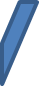 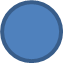 1
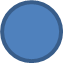 2
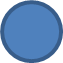 3
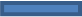 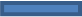 А
О
И
Е
Я
Изменить форму слова 

Подобрать однокоренное слово